Raising Resilient Children
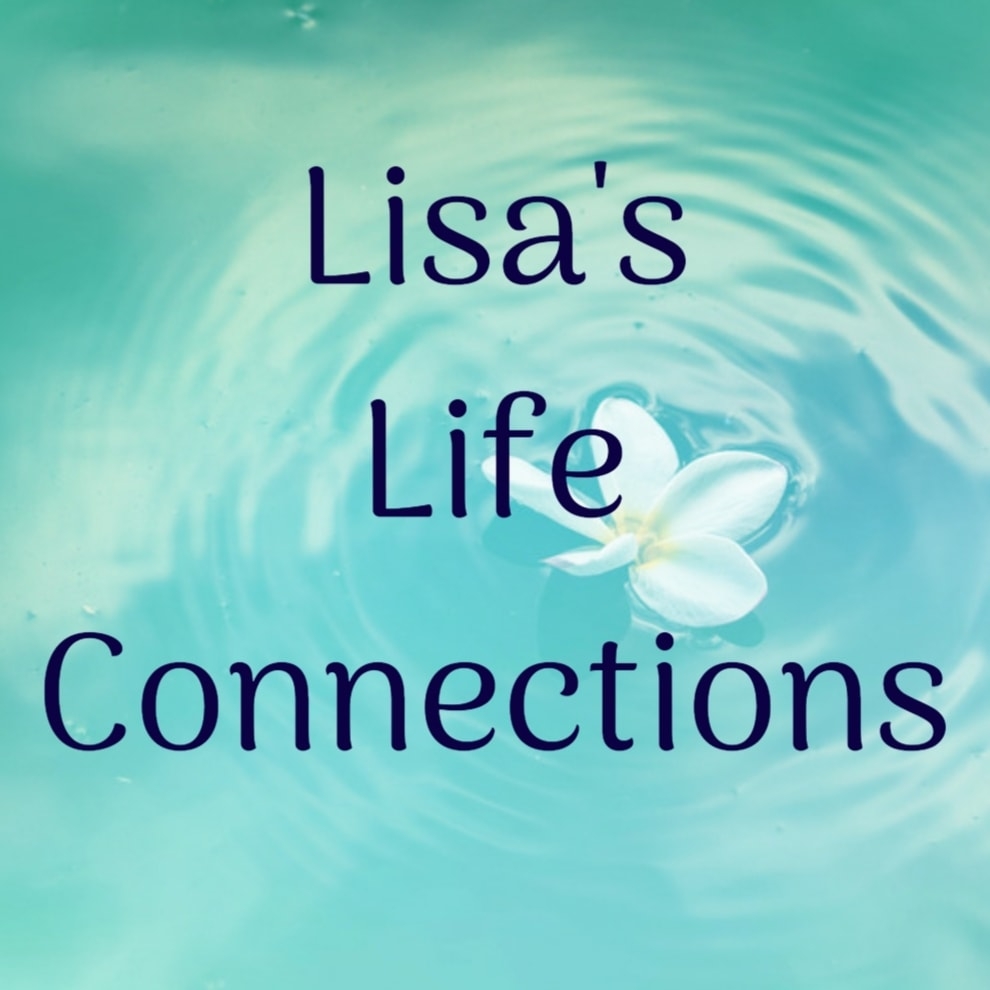 Lisa Romaniuk BSW RSW
www.lisaslifeconnections.com
What does it mean to be resilient?
The resiliency question
Nature vs nurture
The good news
Even better news
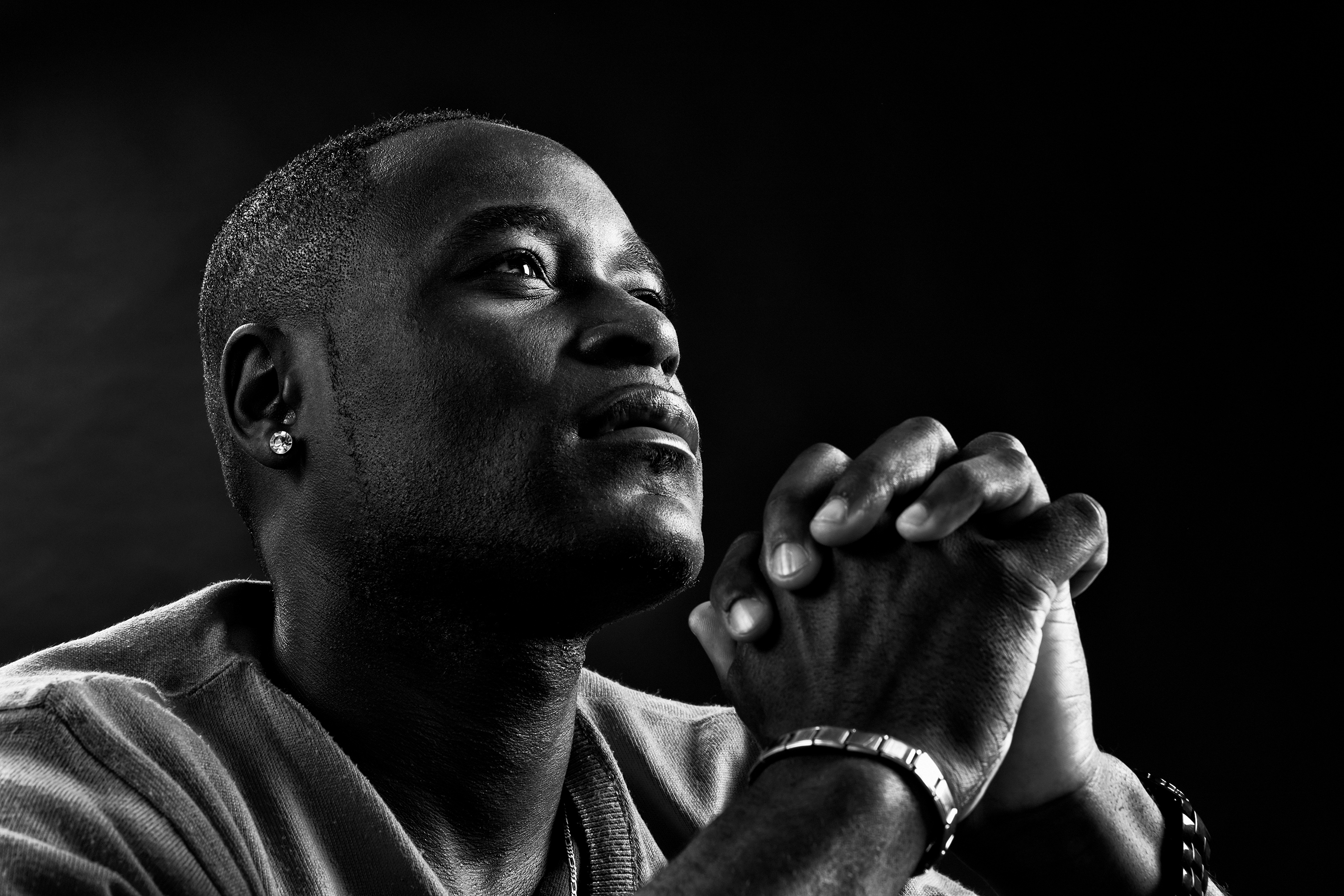 Prayer is one of the most effective ways to help our brains adapt to stress.  Studies show that a daily practice of gratitude creates resilience to depression and anxiety.  By focusing on positive belief, the brain looks for the good in the world.
Prayer changes your child’s brain!
Four needs for building resilience
1. The attachment relationship
2. Invitation to exist in adult presence
Finding rest
“I have told you these things, so that in me you may have peace.  In this world you will have trouble.  But take heart! I have overcome the world.” John 16:33

We are to model God’s love for us to our children.  By teaching them they can rest in our love and in the secure attachment with us, we are showing them that all believers can do the same with God.  
This is especially important in troubled times.
3. Safety to feel emotions
4. play
The importance of connection
Resisting cultural norms
Nurturing self-regulation
3 Stages of development
Our responsibility as adults
How can community help?
What to do with kids “acting out”
It’s all about relationship
What about anxiety?
Psalm 13:2 says “How long will I have anxious concern, with grief in my heart each day?”
David poured out his heart to God in prayer, trusting fully in God’s love.
God invites us to unburden ourselves to him.
“Throw all your anxiety on Him, because he cares for you.” 1 Peter 5:7
God’s answer to Anxiety? relationship
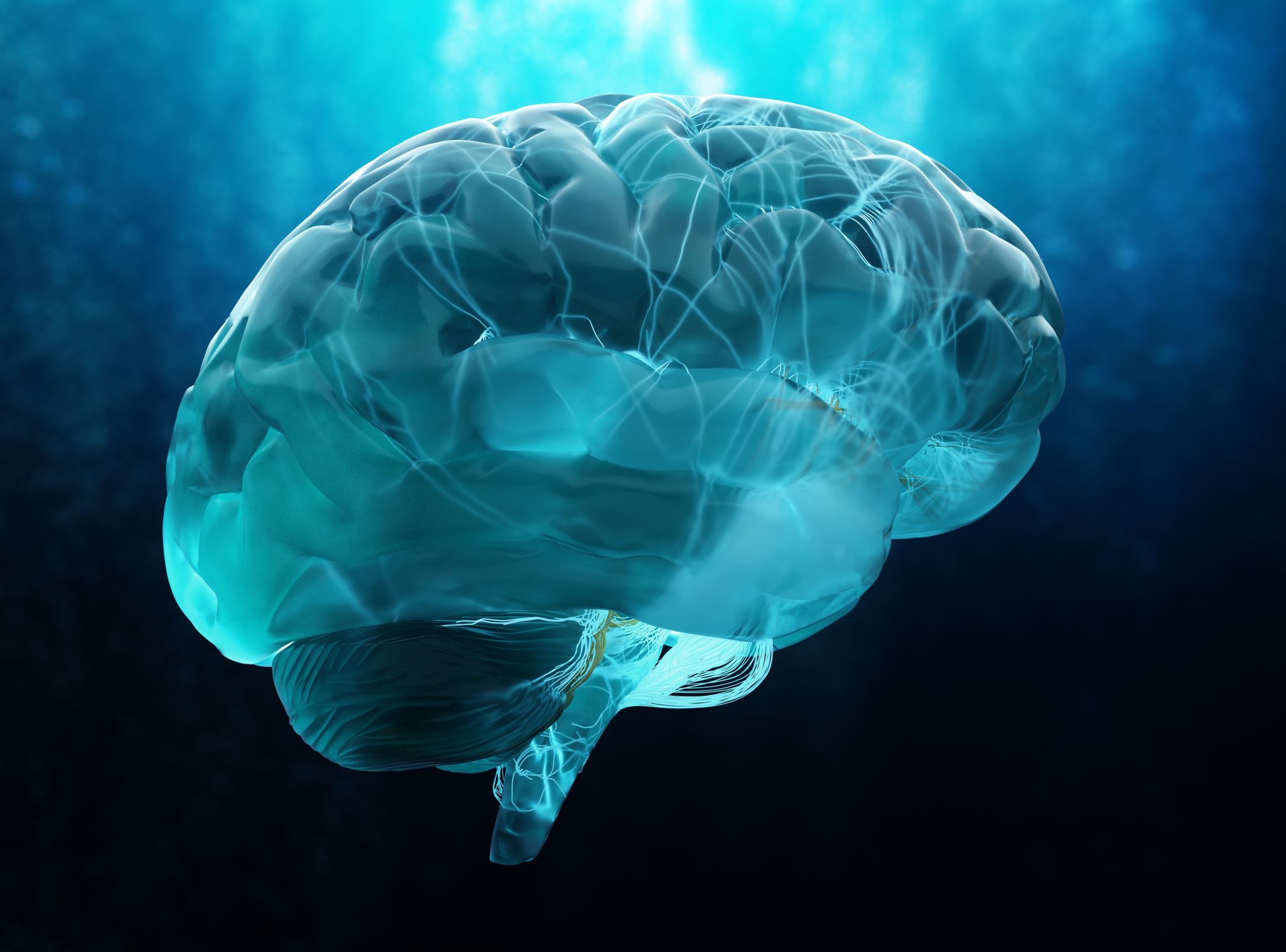 The brain’s alarm system
Our brains are designed to set off an alarm when there is a threat.

Anxiety is when that alarm system is activated for prolonged periods of time or repeatedly activated.  

We get alarmed when we are facing the lack or loss of proximity to what or whom we feel attached to.  The reason is that secure attachments bring a sense of safety and soothe the alarm system in the brain.
Alpha presence
Children’s alarm systems are soothed by secure relationships with adults who have an “alpha presence” in their lives.
Alpha presence means that the parent is the authority in the child’s life and is in charge.  A parent that presents him or herself with the sense of being an alpha, will communicate to the child, “Don’t worry, I got this.”  Even if you don’t know for sure what to do as a parent, presenting this confident, loving authority will soothe a child’s alarm system.
This is most effective when it is combined with also inviting the child to “exist” in your presence.  This means making sure the child is seen, heard, and validated.  Hearing and validating your child’s concerns while still letting them know you are in charge is key.
Other ways to be the alpha
Anxiety is a common human experience.  The less we focus on it as a “problem” in our children’s lives, the more likely they are to manage it well.
When your child is feeling anxious, talk about it as something that happens from time to time.  Hear and validate your child’s experiences.  Then take the alpha lead in finding solutions and communicating confidence that it will be okay.
It’s okay to share with your child that many people experience anxiety, even yourself.  And also that there are many ways to manage it and feel better.
Provide your child with experiences that soothe his/her senses.  Physical touch, calming sensations, and time to settle emotions and thoughts are very helpful.  Continue to communicate your alpha presence.
Be accepting
Cultivating courage
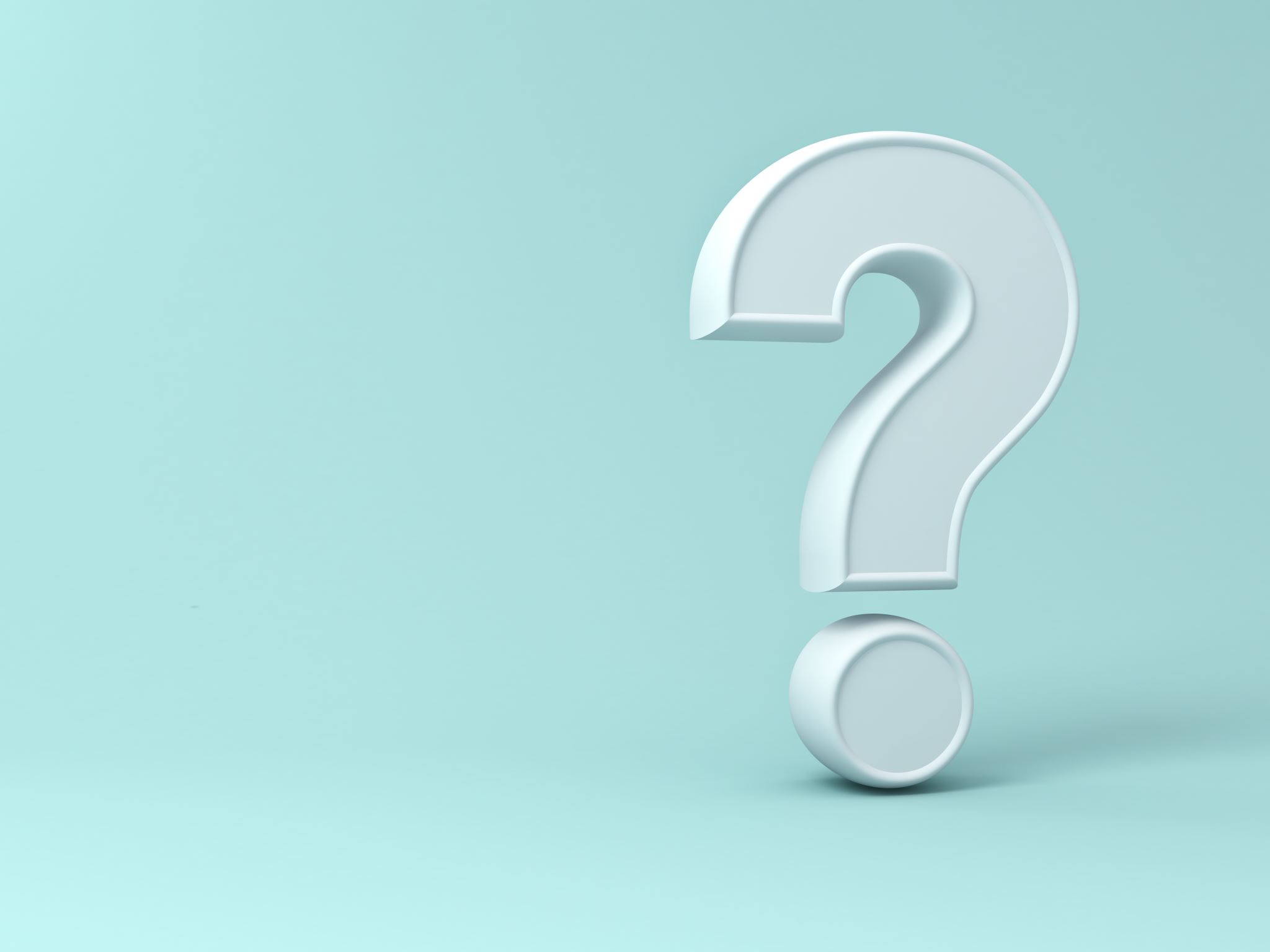 Q and A
How to connect with me…
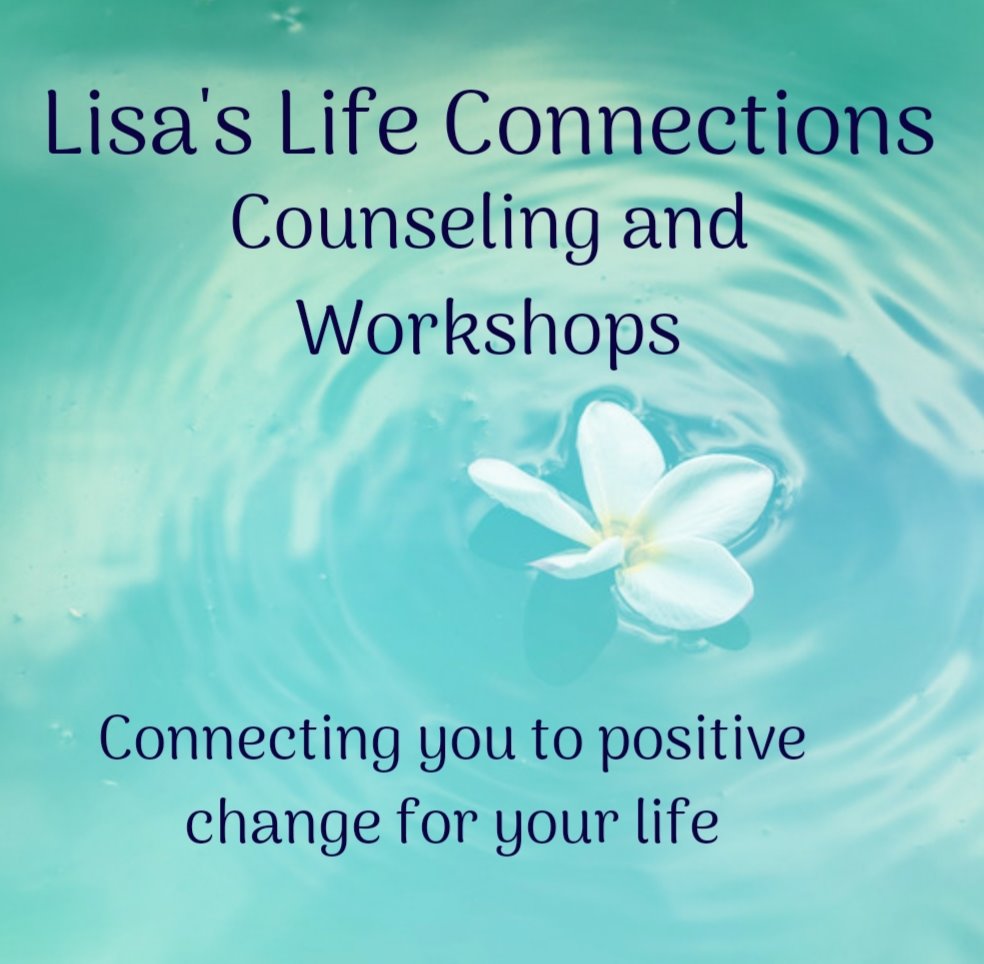 Lisa Romaniuk BSW RSW
403-795-6156
lisaslifeconnections@gmail.com
www.lisaslifeconnections.com
Look for Lisa’s Life Connections on Facebook and Instagram
30 years of counselling experience
Certified Life Coach
Resources
Hold on to Your Kids by Dr. Gordon Neufeld and Dr. Gabor Mate
It Didn’t Start with You: How Inherited Family Trauma Shapes Who We Are and How to End the Cycle by Mark Wolynn
www.neufeldinstitute.org
www.drgabormate.com
Neurobiology and the Development of Human Morality: Evolution, Culture and Wisdom by Darcia Narvaez
Parenting from the Inside Out by Daniel Siegel
The Boy Who Was Raised as a Dog by Bruce Perry